«Быть здоровыми хотим!»
Воспитатель: 
                                                                                                                        Демирова С.Ш.
« Забота о здоровье — это важнейший труд воспитателя. От жизнерадостности, бодрости детей зависит их духовная жизнь, мировоззрение, умственное развитие, прочность знаний, вера в свои силы» 
В. А. Сухомлинский
Цель : укрепить детский иммунитет и общее состояние здоровья детей.
Задачи :-Укреплять и охранять здоровье детей;-Правильное физическое развитие детского организма, повышение его сопротивляемости инфекциям;-Формировать представления детей о здоровье, особенностях его сохранения и укрепления.-Повышать интерес детей к здоровому образу жизни через разнообразные формы и методы физкультурно-оздоровительной работы.
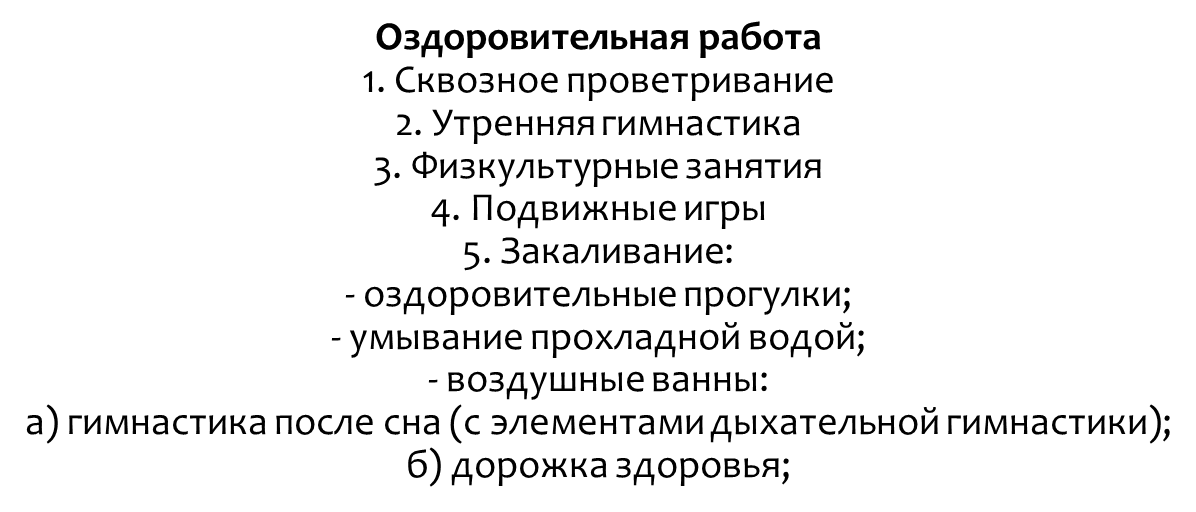 Методы работы с родителями:
беседы;
просьбы о помощи в оформлении и обогащении      спортивного центра в группе;
 задания;
 папки-передвижки;
консультации.
Выставка «Живые витамины»
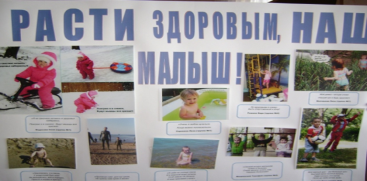 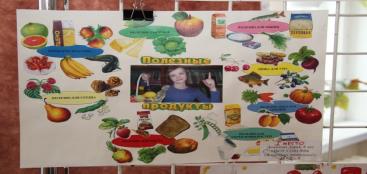 Формы организации здоровьесберегающей работы с детьми:
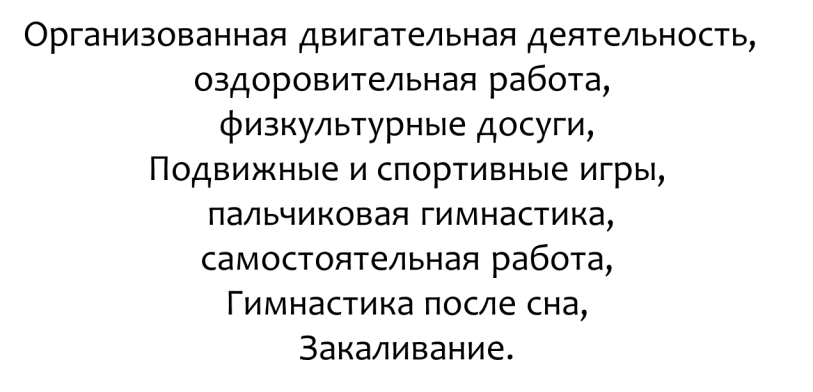 Гимнастика бодрящая, закаливание форма проведения различна: упражнения на кроватках, обширное умывание, ходьба по дорожкам «здоровья», лёгкий бег из группы в спортзал с разницей температуры в помещениях и другие.
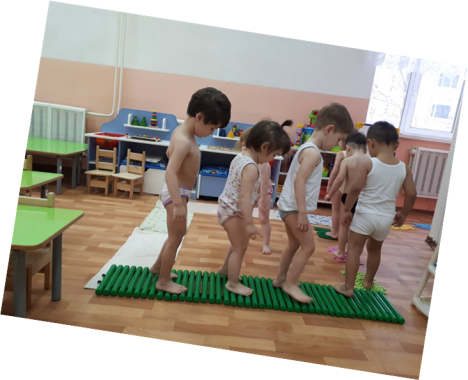 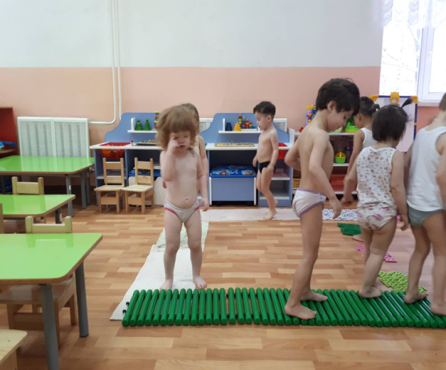 Сюжетно-ролевая игра :«Больница»
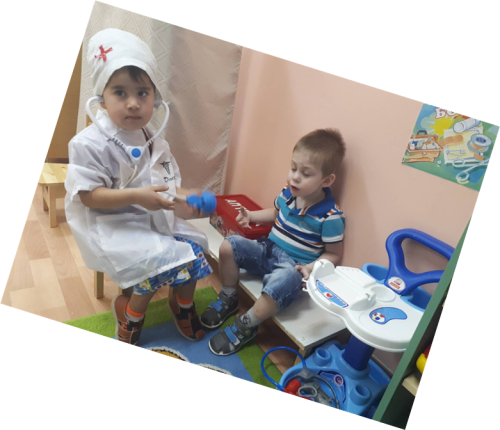 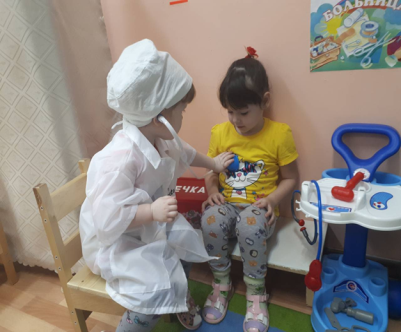 Подвижные и спортивные игры подбираются в соответствии с возрастом ребёнка, местом и временем её проведения. В детском саду используем лишь элементы спортивных игр.
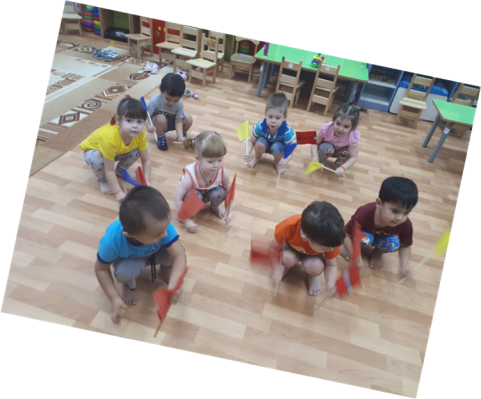 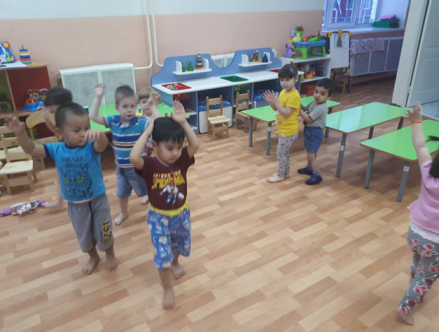 Гимнастика пальчиковая рекомендуется всем детям, особенно с речевыми проблемами. Проводиться в любой удобный отрезок времени.
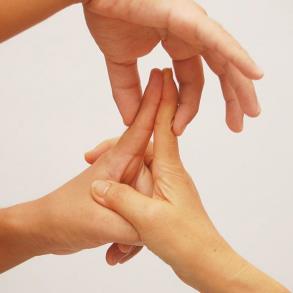 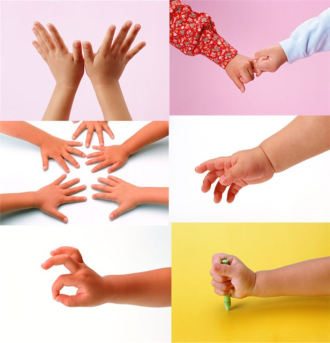 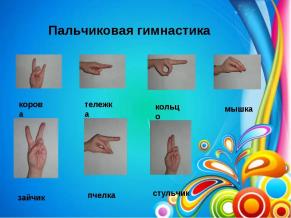 Сказкотерапия используется для психо-терапевтической и развивающей работы. Сказку может рассказывать взрослый, либо это может быть групповое рассказывание.
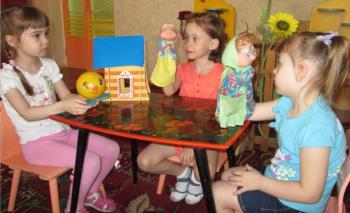 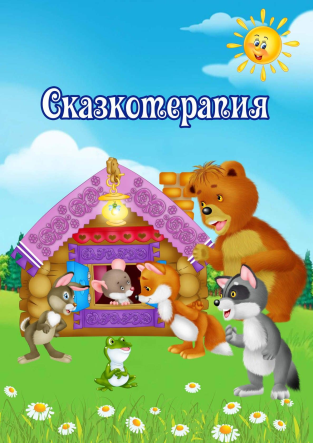 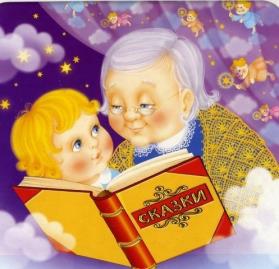 План реализации проекта.
С 22.01 по 27.01- утренняя гимнастика
 «Весёлые погремушки» .- гимнастика после сна «Заинька – зайчишка »(с элементами дыхательной         гимнастики).-  хождение босиком по дорожке здоровья
    - употребление чеснока в зимний период(чесночные амулеты).
Спасибо за внимание